Financial Issues Facing Clergy in the United States: Results from National and Denominational Surveys C. Kirk Hadaway & Penny Long Marler
Gathering First Fruits
January, 2019
Clergy Income “I am learning that God provides just enough for the moment. I have struggled to keep a roof over our heads and gas in the tank, but there has always been enough.”
Clergy Average Salaries as a Proportion
of School Teacher Salaries: 1890-2017
Education by Selected Occupations and the General Population Age 25+ (with average income): 2017
The NEI Research Initiative
Median (Full Time) Clergy Income by Denomination: 2015
The Episcopal Church						$75,355
Christian Reformed Church in North America 	$75,000
Evangelical Lutheran Church in America 		$63,000
Assemblies of God 						$42,351
Church of the Nazarene 					$41,747
Episcopal Congregations by Priest Status:2016
Clergy Part-Time and Bi-Vocational Employment Status by Denomination
The Episcopal Church: 				27%
The Assemblies of God: 			26%
Church of God, Anderson, Indiana: 	33% 
Mennonite: 						42%
Samuel DeWitt Proctor Conference: 	54%
Satisfaction with Salary by Size of Church:  CRCNA
Proportion of Very Small Congregations Increasing
Evangelical Lutheran Church in America: proportion of churches with average attendance of 50 or less increased from 22 to 37% (2000-2015)

The Episcopal Church: proportion of very small congregations increases from 33 to 45% (2000-2015); by 2017, 47% of all Episcopal churches had an average attendance of 50 or less
Salary Inequity among Clergy by Gender
Median full-time salaries 
Episcopal Church, male:  			$80,000
Episcopal Church, female: 			$68,000
Evangelical Lutheran Church, male:	$65,000
Evangelical Lutheran Church, female:	$57,000
	
Full-time salaries of less than $40,000
Christian Church, Disciples of Christ, female:	43%
Christian Church, Disciples of Christ, male:  	28%
Percent Female Clergy by Church Size and Position in the Episcopal Church: 2015
Satisfaction with Base Salary by Clergy Race: CRCNA
Clergy Benefits “I am pushing 40 and have almost nothing in our retirement accounts—not because of poor planning but because at this point that’s a luxury we can’t afford.”
Retirement Savings:  The Number One Concern for Clergy
Assemblies of God: 91% say retirement savings is a significant stressor
Evangelical Covenant Church: 84% say retirement savings is their most serious financial issue
Greek Orthodox: 70% say they are concerned about the adequacy of their retirement income
Mennonite: 75% say retirement planning was their most serious financial concern
Denominational Retirement Plans & Participation
Denomination has a plan and most clergy participate:
Christian Church, Disciples of Christ: 	85%  
Evangelical Covenant: 			79% 
Church of the Nazarene: 			76% 
Reformed Church of America: 		73% 

Denomination offers an optional plan and a smaller proportion of clergy participate:
Assemblies of God: 			29%

Denomination has no retirement plan:  
Church of God, Cleveland, Tennessee 
Samuel Dewitt Proctor Conference
Household Retirement Savings in U.S. by Education: 2016
Source: 17th Annual Transamerica Retirement Survey, December 2016 (Los Angeles, CA: Transamerica Institute).
Percent of Clergy Opting Out of Social Security
National Association of Evangelicals: 	19%
Christian Church, Disciples of Christ: 	19%
Assemblies of God: 				18%
Church of the Nazarene: 			11%
United Methodists: 				10%
Health Care Benefits
Health Care Benefits
The Episcopal Church:  All full-time clergy receive health benefits
Greek Orthodox Church:  59% of clergy use the denomination’s plan
Reformed Church of America: 58% of clergy have health care through their denomination
Christian Church (Disciples of Christ): 55% of clergy had health care through their denomination’s coverage plan (that ended in 2017)
Denominations with no centralized health care plan:  Church of the Nazarene (23% have health care paid by their congregation); Church of God, Cleveland (17% are reimbursed for the costs of their health care insurance)
Clergy Debt & Savings “I am expected to have a masters degree to do my job and paying off my student loans is a pretty heavy burden.  About a third of my paycheck each month goes toward paying off debt.”
Education Debt
Younger United Methodist Clergy (67% had educational loans in 2016; median of $30,000 owed)
Evangelical Lutheran Church in America (80% had incurred educational debt; 38% still paying it off)
Mennonite (70% incurred educational debt; 18% still paying it off)
Church of God, Anderson, Indiana (63% had household educational debt in 2016; 40% exceeded $20,000)
Women, black and younger clergy have greater educational debt on average
Tuition and fee data are from Annual Data Tables from the Associations of Theological Schools (Table 4.2). Inflation adjustment is from the Consumer Price Index, Published May, 2017
Emergency Savings
Assemblies of God (67% say that they did not have $10k for an emergency)
Missouri Conference of the United Methodist Church (46% were dissatisfied with their emergency savings)
Church of God, Cleveland (53% had savings of less than $1,000)
Greek Orthodox (30% have emergency savings of $10k or more)
Estimated Emergency Savings by Education: 2016
Standard of Living“My salary and benefits package is sufficient for me to have a reasonable standard of living, but it is not enough to get ahead.”
Household Income vs. Church Income
All clergy, household median income:		$55,775
All clergy, median church income: 		$45,000
***
ELCA, household median income:		$86,000
ELCA, median church income: 			$63,000
“Just Getting by” as a Financial Priority for American Workers: 2016
Source: 17th Annual Transamerica Retirement Survey, December 2016 (Los Angeles, CA: Transamerica Institute).
“Just Getting By” by Denomination
Greek Orthodox (50% say they live paycheck to paycheck)
Christian Reformed Church in America (47% do not have money available after bills and expenses for savings)
Assemblies of God (33% experience “quite a bit” to “tremendous” financial stress)
Church of the Nazarene and American Baptist (29% indicate high levels of financial stress)
Church of God, Anderson (34% say their calling is at risk due to finances)
Church of God, Cleveland (33% say their calling is at risk due to finances)
Christian Church, Disciples of Christ (30% of female clergy experience major financial stress compared to 16% of male clergy)
American Baptist (40% of black clergy reported that their financial situation resulted in an “extreme” or “large problem” as compared to 27% of white clergy)
Student Debt and Financial Stress: Christian Church (Disciples of Christ) Parish Clergy
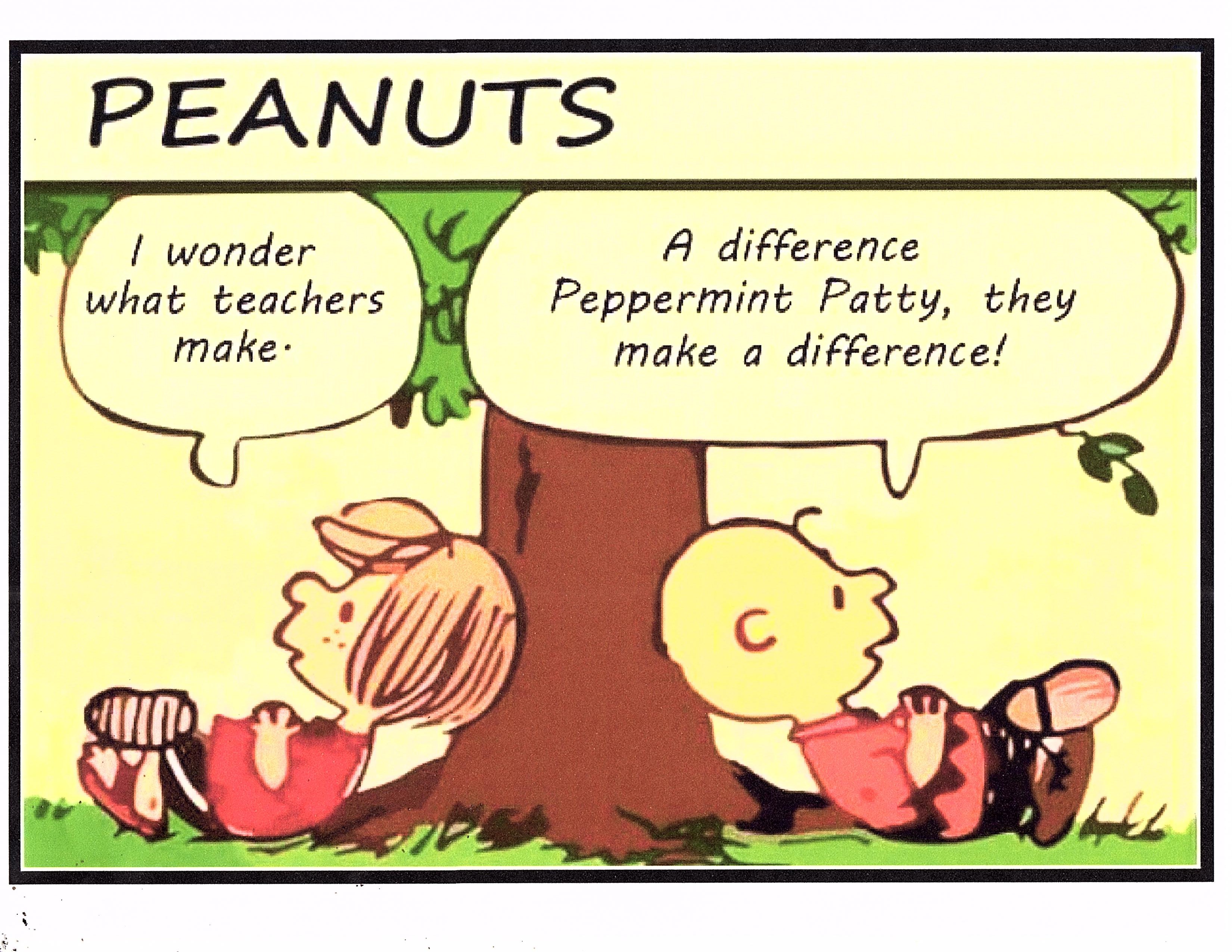 Or clergy